Отчёт об исполнении бюджета Ингарского сельского поселения Приволжского муниципального района за 2022год
Основные параметры исполнения бюджетаИнгарского сельского поселения Приволжского муниципального района района за 2022 год
Тыс. рублей
Доходы  бюджета Ингарского сельского поселения Приволжского муниципального  района за  2022  год  исполнены в сумме 18252,40тыс. рублей
Возврат остатков субсидий , субвенций и иных межбюджетных трансфертов
-1,52
Поступление собственных доходов в бюджет Ингарского сельского поселения Приволжского муниципального  района за  2022 год
Расходы  бюджета  Ингарского  сельского  поселения  Приволжского  района за  2022  год  исполнены в сумме  17545,20 тыс. рублей
Доля   расходов   бюджета   Ингарского  сельского   поселения  Приволжского муниципального района  за 2022 год, тыс.руб.
Объем расходов на муниципальные программы Ингарского сельского поселения за 2022 год –
8435,11тыс. рублей
48 %
Муниципальная программа 
«Повышение эффективности деятельности 
органов местного самоуправления 
в Ингарском сельском поселении на 2022-2024 годы»
382,39тыс. рублей
Муниципальная программа
«Развитие культуры, физической культуры и спорта в 
Ингарском сельском поселении на 2022-2024 годы» 
 5844,21 тыс.рублей
Муниципальная программа 
«Управление и распоряжение муниципальным имуществом в Ингарском сельском поселении на 2022-2024 годы»
0,00 тыс. рублей
Непрограммные расходы за 2022год –
9110,09тыс. рублей
52 %
Всего расходов за 2022 год- 
17545,20 тыс. руб.
Объем муниципального долга по состоянию на начало и на конец отчетного года составил 0,00 тыс.руб.
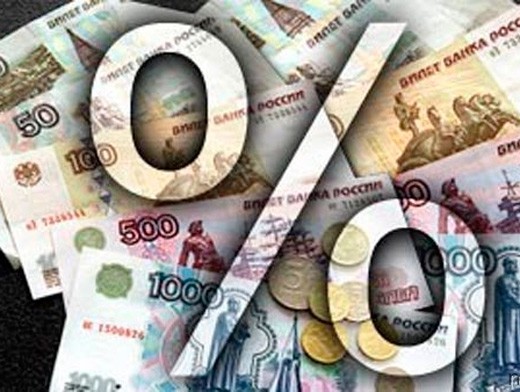 Более подробно с информацией об исполнении бюджета за 2022 год можно ознакомиться на
официальном сайте: ingarskoe-pos-r24.gosweb.gosuslugi.ru
E-mail: Ingargorpos@privadmin.ru